Microeconomia
Prof.ssa MARZANO
Lezione 2
L’economia di mercato
Aspetti introduttivi
L’economia di mercato
Studieremo il comportamento di individui e soggetti economici nel mercato
Il mercato è il “luogo” dove avviene lo scambio di beni e servizi, ovvero dove si determinano prezzi e quantità scambiate
In un’economia di mercato è il prezzo che determina quanto è richiesto (domanda) e quanto è fornito (offerta)
L’uso dei modelli in economia
Il modello è una rappresentazione semplificata della realtà
Il modello economico deve avere le seguenti caratteristiche:
Semplice
Generalizzabile
Robusto
Nel caso delle scienze sociali:
 i comportanti degli individui giocano un ruolo fondamentale
pertanto non vi è replicabilità in laboratorio
Due concetti chiave
Nel modellare scelte di consumatori e imprese useremo spesso due concetti:
Benefici/Costi marginali: esprimono il beneficio o costo aggiuntivo di una determinata azione (per es. acquistare 1 kg di pane in più; assumere un lavoratore aggiuntivo)
Costo opportunità: in un contesto di risorse scarse, ogni scelta è spesso una “rinuncia” ad una scelta alternativa (es. se studio rinuncio a lavorare; se lavoro rinuncio alla cura della casa)
Una rappresentazione semplificata del sistema economico
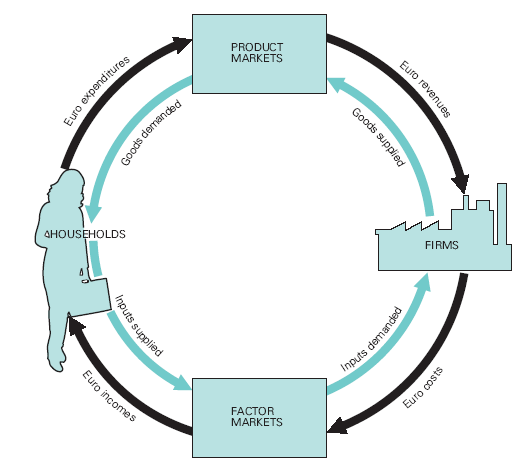 Il mercato (1)
Un mercato è costituito dall’insieme dei compratori (domanda) e dei venditori (offerta) di un bene o servizio; non necessario incontro fisico; mercati virtuali (es. borse commerciali, ecommerce);
Sul mercato di determinano prezzi e quantità scambiate
Prezzi di mercato: 
Prezzo reale: prezzo di un dato bene in relazione al prezzo degli altri beni:
In presenza di 2 soli beni (es. pane e mele) il prezzo reale non è altro che il prezzo relativo
In un economia di mercato, con una molteplicità di beni/servizi, il prezzo reale di un bene è quello espresso in rapporto all’indice generale dei prezzi
Prezzo nominale: prezzo esposto del bene.
Il mercato (2)
Gli strumenti fondamentali per lo studio di un mercato sono:
 la curva di domanda, in funzione del prezzo reale del bene;
la curva di offerta, in funzione del prezzo reale del bene.
Indicare il prezzo nominale non fornisce grandi informazioni:
Es: prezzo nominale aragoste euro 40, l’una....
Nel 1900, prezzo proibitivo per buona parte della popolazione;
Oggi: prezzo più accessibile, tenuto conto dei prezzi di mercato.
Le determinanti della domanda
Tra gli altri, ecco alcuni fattori che determinano l’andamento della domanda di un bene:
prezzo del bene
reddito del consumatore 
gusti dei consumatori
prezzi dei beni sostituti e complementari
aspettative sui prezzi e sul reddito
fattori demografici
Legge della domanda
La legge della domanda afferma che, a parità di altre condizioni (coeteris paribus) la quantità domandata di un bene o servizio aumenta se il suo prezzo diminuisce;
Graficamente, la pendenza negativa della curva di domanda riflette la legge della domanda

NB: esiste una differenza tra domanda diretta e domanda inversa. 
Quando la quantità domandata è espressa in funzione del prezzo si fa riferimento alla domanda diretta.
Quando il prezzo è espresso in funzione del quantità domandata si fa riferimento alla domanda inversa.
La curva di domanda
Nello spazio (quantità, prezzo) la curva di domanda inversa ha pendenza negativa:
All’aumentare del prezzo reale del bene, i consumatori non possono più acquistare le stesse quantità di prima; si orientano verso beni sostituti;
Deriva dai calcoli costi-benefici predisposti da un singolo consumatore rispetto al bene; in tale scelta i consumatori tengono conto della disponibilità di altri beni, dei prezzi relativi, del loro reddito, dei gusti…
Fornisce due informazioni:
la quantità domandata dai consumatori per ogni livello di prezzo (orizzontale);
a quale prezzo i consumatori sono disposti ad acquistare una determinata quantità (verticale)
FUNZIONE LINEARE: rappresentazione grafica
P=a-bQ
L’intercetta «a» individua il punto in cui la retta 
interseca l’asse delle ordinate 
Il valore «b» esprime la pendenza della retta 
(è la tangente dell’angolo formato da retta e asse orizzontale)
Come si calcola l’intercetta orizzontale?

Se P è il prezzo di un bene e Q la quantità domandata, si devono utilizzare tutti i 4 quadranti?
a
La funzione lineare e domanda di mercato
P=a-bQ
Calcolare intercetta verticale ed orizzontale 
Se tutti i parametri (a, b) sono positivi quale rappresentazione grafica ha la retta ?
Ipotizzare un aumento di a, come cambia la retta?
Ipotizzare una riduzione di a, cosa accade alla retta?
Commentare
Un esempio di utilizzo delle funzioni lineari: l’equilibrio di mercato
Costruiamo la curva di domanda:
 quantità in funzione del solo prezzo
vale la condizione “coeteris paribus”
ipotizziamo relazione lineare
Prezzo del pane
Prezzo	Quantità 	domandata
0.90	100
A
0.90
100
Quantità  domandata
Constructing a Demand Curve
Prezzo	Quantità 	domandata
0.90	100
1.00	80
D
Prezzo del pane
B
1.00
A
0.90
80
100
Quantità  domandata
Constructing a Demand Curve
Prezzo	Quantità 	domandata
0.90	100
1.00	80
1.10	50
D
Prezzo del pane
C
1.10
B
1.00
A
0.90
50
80
100
Quantità  domandata
Esercizio
Cosa accade alla domanda di pane se aumenta il reddito del consumatore?
Prezzo	Quantità 	domandata
0.90	100
1.00	80
1.10	50
1.25	30
Prezzo	Quantità 	domandata
0.90	120
1.00	100
1.10	70
1.25	50
Constructing a Demand Curve
D
D’
Prezzo del pane
D
1.25
C
1.10
B
1.00
A
0.90
30
50
80
100
Quantità  domandata
Esercizio (segue)
Cosa accade alla domanda di pane se aumenta il reddito del consumatore?
La traslazione a destra della curva di domanda avviene per ogni possibile livello di prezzo.

NB1: lungo la curva di domanda la quantità domandata varia SOLO perché sta cambiando il prezzo del bene, le altre determinanti (gusto, reddito etc.) sono invarianti
NB2: se le altre determinanti della domanda, diverse dal prezzo del bene, mutano, allora avremo spostamenti della curva di domanda, non movimenti lungo la curva di domanda
La curva di offerta
E’ inclinata positivamente:
All’aumentare del prezzo reale del bene i produttori del bene il cui prezzo è aumentato hanno incentivo ad aumentare la produzione (con aumento di costi nel breve periodo);
i produttori di altri beni, hanno incentivo ad attivare un processo di riconversione produttiva verso la produzione del bene in esame;
La curva di offerta deriva dai calcoli costi-benefici predisposti dal singolo produttori rispetto al bene; 
In tale scelta i produttori tengono conto della tecnologia a loro disposizione; della struttura dei costi; dei prezzi relativi.
Indica:
la quantità offerta dai produttori per ogni livello di prezzo (orizzontale);
il prezzo minimo al quale sono disposti ad offrire il prodotto (verticale)
Figura 1.7 Determinazione del prezzo mediante il modello della domanda e dell’offerta
Microeconomia 4/ed
M. L. Katz, H. S. Rosen, W. Morgan, C. A. Bollino
Copyright © 2011 - The McGraw-Hill Companies, srl
Equilibrio di mercato
Nel punto di intersezione tra la curva di domanda e la curva di offerta:
si realizza l’equilibrio di mercato (domanda = offerta);
Si individua il prezzo reale di equilibrio per la quantità trattata.
In equilibrio i consumatori e i venditori sono entrambi soddisfatti;
è impossibile migliorare la situazione di qualcuno senza contemporaneamente peggiorare quella di qualcun altro (efficienza paretiana)
Figura 1.7 Determinazione del prezzo mediante il modello della domanda e dell’offerta
Microeconomia 4/ed
M. L. Katz, H. S. Rosen, W. Morgan, C. A. Bollino
Copyright © 2011 - The McGraw-Hill Companies, srl
Figura 1.7 Determinazione del prezzo mediante il modello della domanda e dell’offerta
Microeconomia 4/ed
M. L. Katz, H. S. Rosen, W. Morgan, C. A. Bollino
Copyright © 2011 - The McGraw-Hill Companies, srl
Figura 1.7 Determinazione del prezzo mediante il modello della domanda e dell’offerta
Microeconomia 4/ed
M. L. Katz, H. S. Rosen, W. Morgan, C. A. Bollino
Copyright © 2011 - The McGraw-Hill Companies, srl
Squilibri di mercato
Se il prezzo differisce rispetto a quello di equilibrio si determina uno squilibrio tra domanda e offerta
Se il prezzo è superiore rispetto a quello di equilibrio si crea un eccesso di offerta (surplus di offerta)
Se il prezzo è inferiore rispetto a quello di equilibrio si crea un eccesso di domanda (carenza del bene)
Figura 1.7 Determinazione del prezzo mediante il modello della domanda e dell’offerta
Microeconomia 4/ed
M. L. Katz, H. S. Rosen, W. Morgan, C. A. Bollino
Copyright © 2011 - The McGraw-Hill Companies, srl
Squilibrio di mercato
L’aggiustamento all’equilibrio
L'interazione tra i soggetti economici, nel contesto del libero mercato, conduce verso l'equilibrio. 
Se surplus su un mercato:
consumatori domandano "poco" bene;
Produttori hanno incentivo a ridurre prezzo, per cercare di rendere più appetibile il bene prodotto;  
Se c'e carenza sul mercato?
Elemento chiave del meccanismo di interazione è la sua spontaneità. 
Nonostante le scelte di produzione e consumo siano incredibilmente complesse, l'interazione tra i soggetti conduce all'equilibrio.
Esercizio: cosa accade se nel mercato del pane aumenta il prezzo della farina?
Il ruolo dei prezzi
Nelle economie di mercato i prezzi garantiscono:
La trasmissione delle informazioni (a produttori e consumatori)
L’allocazione di risorse scarse tra individui (in base alla disponibilità a pagare)
La distribuzione dei redditi
esercizio
In un mercato concorrenziale la domanda e l’offerta sono:
      QD = 75-2P+5I 		QS =4P
dove I è il reddito e P è il prezzo.
Se I=3, si determini prezzo e quantità di equilibrio. 
Se il prezzo è inferiore al livello di equilibrio, e in particolare uguale a 8, quale sarà la quantità scambiata? Cosa accadrà nel mercato?